Conferences ReportVP-Conferences, Yao-Wen Chang (National Taiwan University)Committee:    Chuck Alpert (Cadence)     Naehyuck Chang (KAIST)    Azadeh Davoodi (Univ. Wisconsin)    Joerg Henkel (KIT)    Frank Liu (IBM)    Sri Parameswaran (UNSW)    Yao-Wen Chang (NTU)
CEDA Conferences
20 financially sponsored ones (Pending RC’17), 12 technically
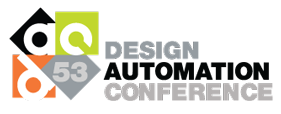 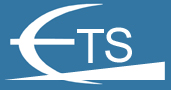 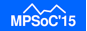 ASP-DAC (13%*)
BMI
DAC (33%)
DATE (27%)
DDECS (25%*)
DTIS (25%)
EDPS
ESWEEK (25%)
ETS (25%)
FDL
FMCAD
GLSVLSI
ICCAD (47%)
IDT
IVSW (100%)

IMSTW (100%)
IOLTS (100%)
IOTA
ISED
ISVLSI 
LASCAS (20%*)
LATS (30%)
MEMOCODE (15%)
MPSoC (33%)
NoCs (40%)
SBCCI
SIES (50%)
SMACD
VLSID
VLSI-SoC (25%)
WF-IoT (9%)
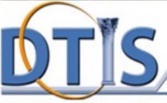 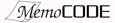 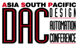 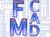 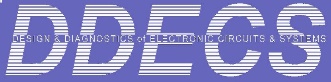 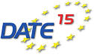 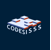 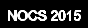 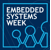 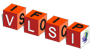 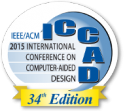 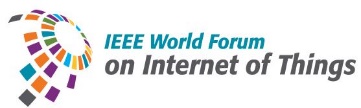 Blue: Financial sponsorship (%share)
Green: technical sponsorship
Stable Projections in Conferences
Conferences projections look stable, but not easy growth coming
All conferences had surpluses; large conferences shrank/were stable in 2015
Need to check with IEEE for ESWeek (25% share) and 8 more financially sponsored conferences
Conference Financials
Statistics from Gi-Joon (VP-Finance)
Growth in Conferences
Added 5 new conferences in 2015 & 4 in 2016 (more in 2017): Only accept conferences that can show added value and new links with EDA/ES 
Sponsor IEEE/ACM/EDAA PhD Forum at DATE since 2016
Try to reach out to other regions (esp. in China, India, South America)
Top Goals
Continue to be the preferred organizer and sponsor for high-value conferences in EDA and ES related areas

Increase CEDA’s influence and visibility in growing areas related to EDA and ES

Outreach to “fast growing” regions 
China, India, South America, etc.
Key Strategies
Collaborate with other organizations in main conferences in EDA/ES and make CEDA more influential in related growing areas with CEDA activities/financial support
Financially sound, but need to keep growing
Provide needed help (documentations, financial supports, etc.) to conference organizers
Further enahnce on-line sponsorship application support 
Make CEDA a key reference for young researchers and nurse EDA/ES new blood 
Young Faculty Workshop at DAC, IEEE Rebooting Computing Competition at DAC, IEEE CEDA IoT competition at DATE, Ph.D. Forum at DATE, CAD Contest at ICCAD
Outreach to other geographical regions and emerging areas
Grow in other regions: South America (e.g., SBCCI), Asia (e.g., Beijing DAC Workshop, ATS), etc. (outreach programme and CEDA Distinguished Lecturers)
Grow in key topics: WF-IoT (9% until 2017, 20% after), rebooting computing, security
Collaborate with IEEE to add values to the community
1st CEDA Author Education Initiative Talk at DAC'16
Upcoming EDA Outreach Workshop
To be held in Beijing on Dec. 13 &14, 2016
Engage people from CEDA, SIGDA, DAC, ICCAD, major IEEE/ACM EDA journals and active researchers to promote EDA in China
Expect to boost EDA (esp. DAC) publications in China
Organized two embedded DAC forums at conferences hosted by the Chinese Computer Federation (CCF) to promote DAC and encourage contributions to DAC in China
Conferences: National Test Conference and National Advanced Computer Architecture Conference
Goal: Make DAC a Class-A conference in the CCF recommendation list (currently, in Class B), which is crucial in China
My optimism: Taiwan experienced a similar successful model in promoting DAC and ICCAD starting 2004
Recent DAC Statistics
1st authors of research papers
Strategy Discussion I
Requirement of 35% or lower acceptance rate looks harder for several conferences
E.g., technically sponsored SMACD: ~60% acceptance rate, ~100 submissions, ~70 attendees, ~4 exhibitions
Current handling: 
 Continue our sponsorship for at least 3 years to see the effect
 Remind the organizers of our requirement
 Help with promotion through our mailing lists and newsletters

Relax the requirement a bit? To what degree? Geographical issue?
[Speaker Notes: International Conference on Synthesis, Modeling, Analysis and Simulation Methods and Applications to Circuit Design]
Strategy Discussion II.1
Questions from Shishpal
Do CEDA supported conferences reflect EDA populations within each IEEE region?  
Do we have sufficient outlets for researchers in those regions (e.g., Asia)?

Distribution of the 20 financially sponsored conferences 
Rotating: CANDE, ESWeek, DTIS (Europe + North Africa), MEMOCODE, MPSoC, NoCs, VLSI-SoC, WF-IoT
US: DAC, ICCAD
Asia: ASP-DAC
Europe: DDECS, ETS, IVSW, IMSTW, IOLTS, SIES
South America: LATS, LASCAS

Need to sponsor more in Asia (some already sponsored through local chapters indirectly)
Strategy Discussion II.2
Questions from Shishpal
Do CEDA supported conferences reflect EDA populations within each IEEE region?  
Do we have sufficient outlets for researchers in those regions (e.g., Asia)?

Current key regional “supporting and promotion” models 
US: through major conferences (DAC, ICCAD, etc.) & their embedded workshops
Europe: DATE + a few small conferences (esp. testing)
Asia: ASP-DAC + local chapters, sufficient financial supports through chapters (e.g., Japan), China??
South America: several small conferences

Could add more values with the new distinguished lecture program (esp. non-US regions)
Conferences Summary
CEDA conferences have developed well
Good percentages in all major EDA/ES conferences
Recognized as highly selective for small-medium size events

CEDA vision related to conferences
Enhance IT support and services for organizers to keep reputation
Need growth in other areas (IoT, RC, security, etc.) 
Expand visibility to other regions and support their conferences (outreach prog. in Asia, South America, etc.)
Esp. China, India, Brazil, etc.
Encourage young researchers to “join” IEEE CEDA 
Young Faculty Workshop at DAC, IEEE Rebooting Computing Competition at DAC, IEEE CEDA IoT competition at DATE, Ph.D. Forum at DATE,   CAD Contest at ICCAD